Machine learning:Unsupervised learning
David Kauchak
cs311
Spring 2013
adapted from:http://www.stanford.edu/class/cs276/handouts/lecture17-clustering.ppt
Administrative
Assignment 5 out soon
Machine learning code
Weka
Java based
Tons of approaches
Good for playing with different approaches, but faster/better of individual approaches can be found
http://www.cs.waikato.ac.nz/ml/weka/
SVMs
SVMLight (C-based… fast)
http://www.cs.cornell.edu/People/tj/svm_light/
LIBSVM (Java)
http://www.csie.ntu.edu.tw/~cjlin/libsvm/
Others
many others out there… search for them
e.g. PyML (in Python, but I’ve never used it)
Supervised learning (e.g. classification)
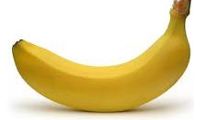 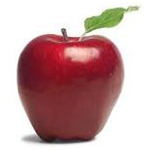 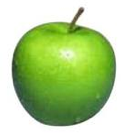 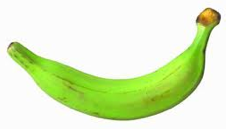 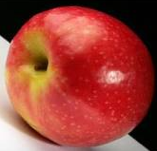 BANANAS
APPLES
Supervised learning: given labeled data
Supervised learning
Training or learning phase
Label
Raw data
Label
features
f1, f2, f3, …, fn
f1, f2, f3, …, fn
classifier
f1, f2, f3, …, fn
train a 
predictive
model
f1, f2, f3, …, fn
extract
features
f1, f2, f3, …, fn
User “supervision”, we’re given the labels (classes)
Unsupervised learning
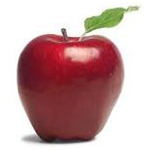 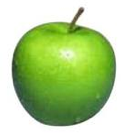 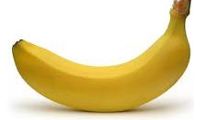 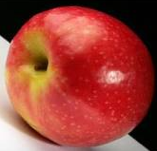 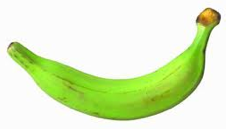 Unsupervised learning: put these into groups
Unsupervised learning
Given some example without labels, do something!
Unsupervised learning: clustering
Raw data
features
f1, f2, f3, …, fn
f1, f2, f3, …, fn
Clusters
f1, f2, f3, …, fn
group into classes/clusters
f1, f2, f3, …, fn
extract
features
f1, f2, f3, …, fn
No “supervision”, we’re only given data and want to find natural groupings
Unsupervised learning: modeling
Most frequently, when people think of unsupervised learning they think clustering

Another category: learning probabilities/parameters for models without supervision
Learn a translation dictionary
Learn a grammar for a language
Learn the social graph
Clustering
Clustering: the process of grouping a set of objects into classes of similar objects

Applications?
Gene expression data
Data from Garber et al.
PNAS (98), 2001.
Face Clustering
Face Clustering
Face clustering
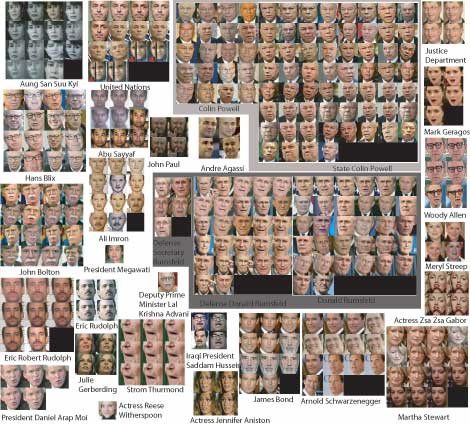 Search result clustering
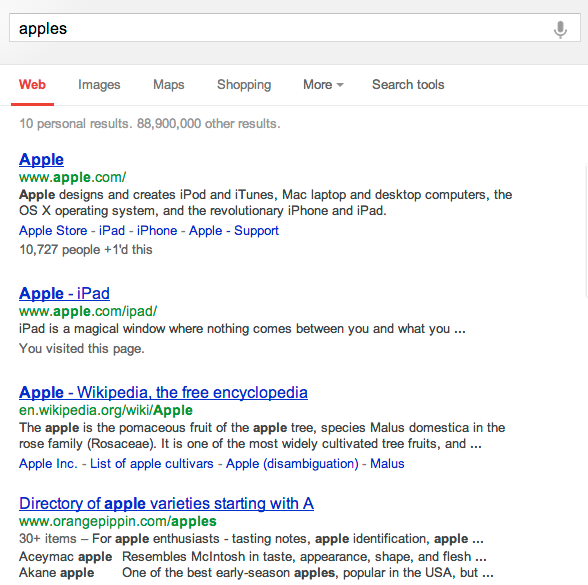 Google News
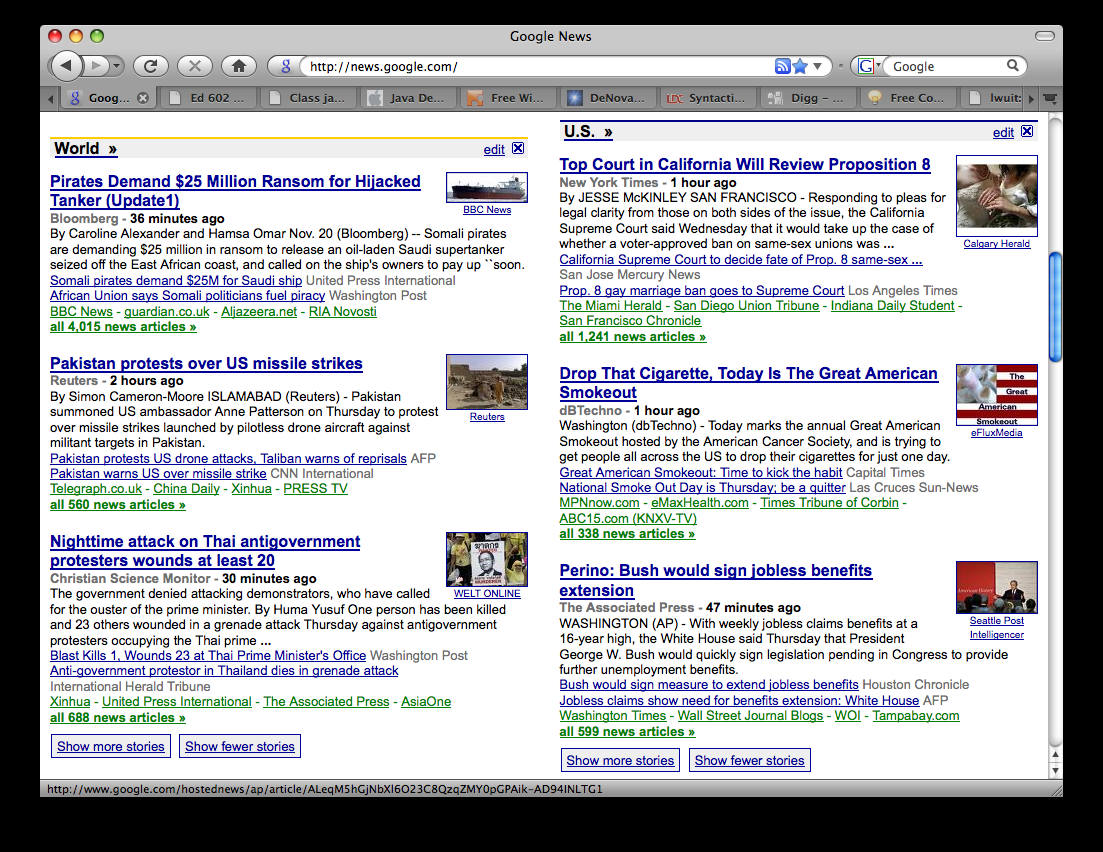 Clustering in search advertising
Find clusters of advertisers and keywords
Keyword suggestion
Performance estimation
bids
Bidded Keyword
Advertiser
~10M nodes
16
Clustering applications
Find clusters of users
Targeted advertising
Exploratory analysis

Clusters of the Web Graph
Distributed pagerank computation
Who-messages-who IM/text/twitter graph
~100M nodes
17
Data visualization
Wise et al, “Visualizing the non-visual” PNNL
ThemeScapes, Cartia
[Mountain height = cluster size]
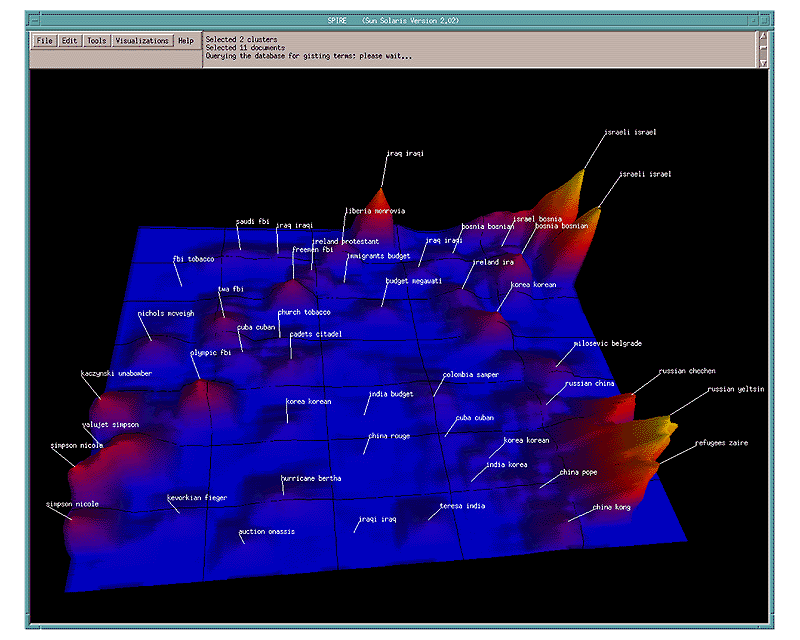 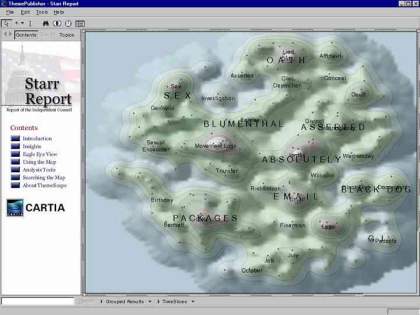 A data set with clear cluster structure
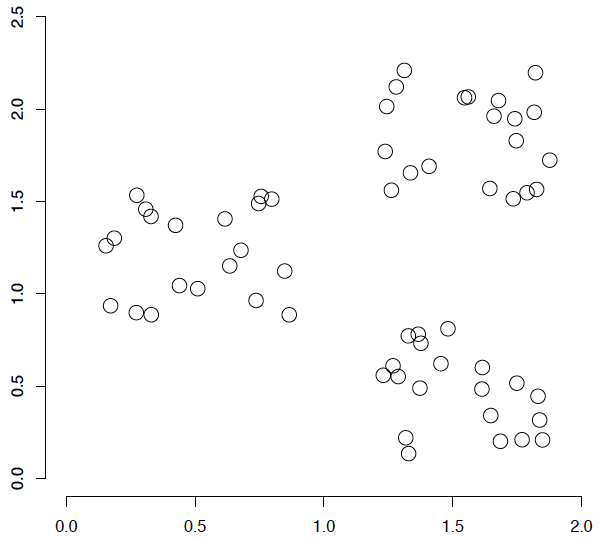 What are some of the issues for clustering?
What clustering algorithms have you seen/used?
Issues for clustering
Representation for clustering
How do we represent an example
features, etc.
Similarity/distance between examples

Flat clustering or hierarchical

Number of clusters
Fixed a priori
Data driven?
Clustering Algorithms
Flat algorithms
Usually start with a random (partial) partitioning
Refine it iteratively
K means clustering
Model based clustering
Spectral clustering

Hierarchical algorithms
Bottom-up, agglomerative
Top-down, divisive
Hard vs. soft clustering
Hard clustering: Each example belongs to exactly one cluster


Soft clustering: An example can belong to more than one cluster (probabilistic)
Makes more sense for applications like creating browsable hierarchies
You may want to put a pair of sneakers in two clusters: (i) sports apparel and (ii) shoes
K-means
Most well-known and popular clustering algorithm:

Start with some initial cluster centers

Iterate:
Assign/cluster each example to closest center
Recalculate centers as the mean of the points in a cluster
K-means: an example
K-means: Initialize centers randomly
K-means: assign points to nearest center
K-means: readjust centers
K-means: assign points to nearest center
K-means: readjust centers
K-means: assign points to nearest center
K-means: readjust centers
K-means: assign points to nearest center
No changes:  Done
K-means
Iterate:
Assign/cluster each example to closest center
Recalculate centers as the mean of the points in a cluster
How do we do this?
K-means
Iterate:
Assign/cluster each example to closest center



Recalculate centers as the mean of the points in a cluster
iterate over each point:
	- get distance to each cluster center
	- assign to closest center (hard cluster)
K-means
Iterate:
Assign/cluster each example to closest center



Recalculate centers as the mean of the points in a cluster
iterate over each point:
	- get distance to each cluster center
	- assign to closest center (hard cluster)
what distance measure should we use?
Distance measures
Euclidean:
good for spatial data
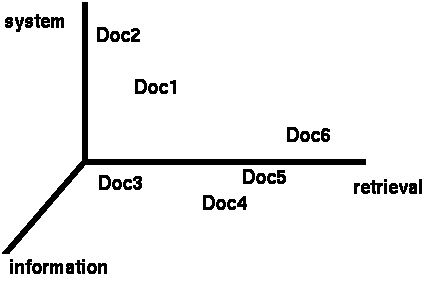 Clustering documents
One feature for each word.  Value is the number of times that word occurs.

Documents are points or vectors in this space
When Euclidean distance doesn’t work
Which document is closest to q using Euclidian distance?

Which do you think should be closer?
Issues with Euclidian distance
the Euclidean distance between q and d2 is large

but, the distribution of terms in the query q and the distribution of terms in the document d2 are very similar

This is not what we want!
Cosine similarity
correlated with theangle between two vectors
cosine distance
cosine similarity is a similarity between 0 and 1, with things that are similar 1 and not 0

We want a distance measure, cosine distance:
good for text data and many other “real world” data sets
K-means
Iterate:
Assign/cluster each example to closest center
Recalculate centers as the mean of the points in a cluster
where are the cluster centers?
K-means
Iterate:
Assign/cluster each example to closest center
Recalculate centers as the mean of the points in a cluster
how do we calculate these?
K-means
Iterate:
Assign/cluster each example to closest center
Recalculate centers as the mean of the points in a cluster
Mean of the points in the cluster:
where:
K-means variations/parameters
Start with some initial cluster centers

Iterate:
Assign/cluster each example to closest center
Recalculate centers as the mean of the points in a cluster
What are some other variations/parameters we haven’t specified?
K-means variations/parameters
Initial (seed) cluster centers

Convergence
A fixed number of iterations
partitions unchanged
Cluster centers don’t change

K!
K-means: Initialize centers randomly
What would happen here?
Seed selection ideas?
Seed Choice
Results can vary drastically based on random seed selection

Some seeds can result in poor convergence rate, or convergence to sub-optimal clusterings

Common heuristics
Random centers in the space
Randomly pick examples
Points least similar to any existing center
Try out multiple starting points
Initialize with the results of another clustering method
How Many Clusters?
Number of clusters K must be provided
Somewhat application dependent
How should we determine the number of clusters?
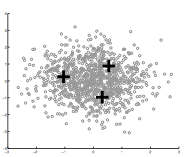 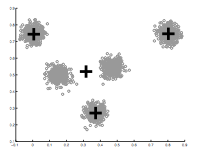 too few
too many
One approach
Assume data is Gaussian (i.e. spherical)

Test for this
Testing in high dimensions doesn’t work well
Testing in lower dimensions does work well
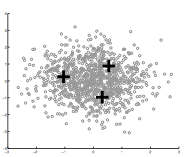 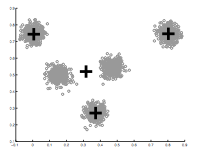 ideas?
Project to one dimension and check
For each cluster, project down to one dimension
Use a statistical test to see if the data is Gaussian
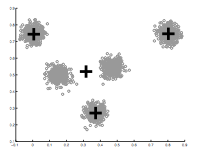 Project to one dimension and check
For each cluster, project down to one dimension
Use a statistical test to see if the data is Gaussian
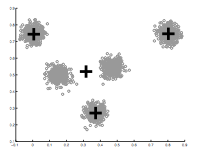 What will this look like projected to 1-D?
Project to one dimension and check
For each cluster, project down to one dimension
Use a statistical test to see if the data is Gaussian
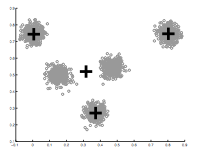 Project to one dimension and check
For each cluster, project down to one dimension
Use a statistical test to see if the data is Gaussian
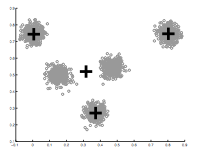 What will this look like projected to 1-D?
Project to one dimension and check
For each cluster, project down to one dimension
Use a statistical test to see if the data is Gaussian
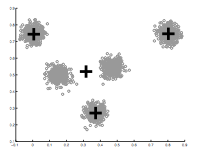 Project to one dimension and check
For each cluster, project down to one dimension
Use a statistical test to see if the data is Gaussian
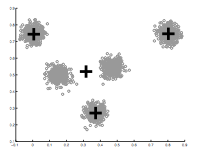 The dimension of the projection is based on the data
On synthetic data
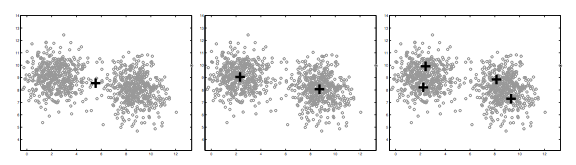 Split too far
Compared to other approaches
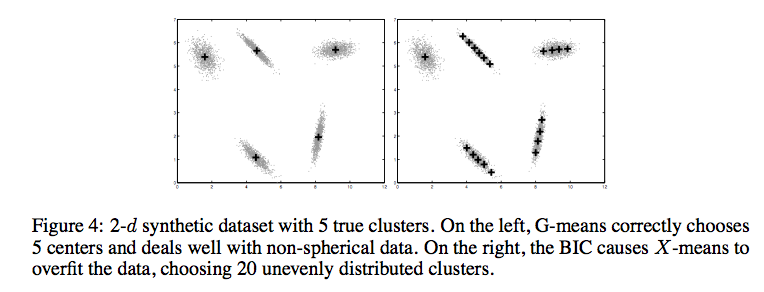 http://cs.baylor.edu/~hamerly/papers/nips_03.pdf
K-Means time complexity
Variables: K clusters, n data points, m features/dimensions, I iterations

What is the runtime complexity?
Computing distance between two points
Reassigning clusters
Computing new centers
Iterate…
K-Means time complexity
Variables: K clusters, n data points, m features/dimensions, I iterations

What is the runtime complexity?
Computing distance between two points is O(m) where m is the dimensionality of the vectors.
Reassigning clusters: O(Kn) distance computations, or O(Knm)
Computing centroids: Each points gets added once to some centroid: O(nm)
Assume these two steps are each done once for I iterations:  O(Iknm)
In practice, K-means converges quickly and is fairly fast
What Is A Good Clustering?
Internal criterion: A good clustering will produce high quality clusters in which:
the intra-class (that is, intra-cluster) similarity is high
the inter-class similarity is low
How would you evaluate clustering?
Common approach: use labeled data
Use data with known classes
For example, document classification data
data
Label
If we clustered this data (ignoring labels) what would we like to see?
Reproduces class partitions
How can we quantify this?
Common approach: use labeled data
Purity, the proportion of the dominant class in the cluster
         
        
       
         
   
       
         
        
       
Cluster I
Cluster II
Cluster III
Cluster I: Purity = 1/6 (max(5, 1, 0)) = 5/6
Cluster II: Purity = 1/6 (max(1, 4, 1)) = 4/6
Cluster III: Purity = 1/5 (max(2, 0, 3)) = 3/5
Other purity issues…
Purity, the proportion of the dominant class in the cluster

Good for comparing two algorithms, but not understanding how well a single algorithm is doing, why?
Increasing the number of clusters increases purity
Purity isn’t perfect
Which is better based on purity?

Which do you think is better?

Ideas?
Common approach: use labeled data
Average entropy of classes in clusters
where p(classi) is proportion of class i in cluster
Common approach: use labeled data
Average entropy of classes in clusters
entropy?
Common approach: use labeled data
Average entropy of classes in clusters